EASI practice images
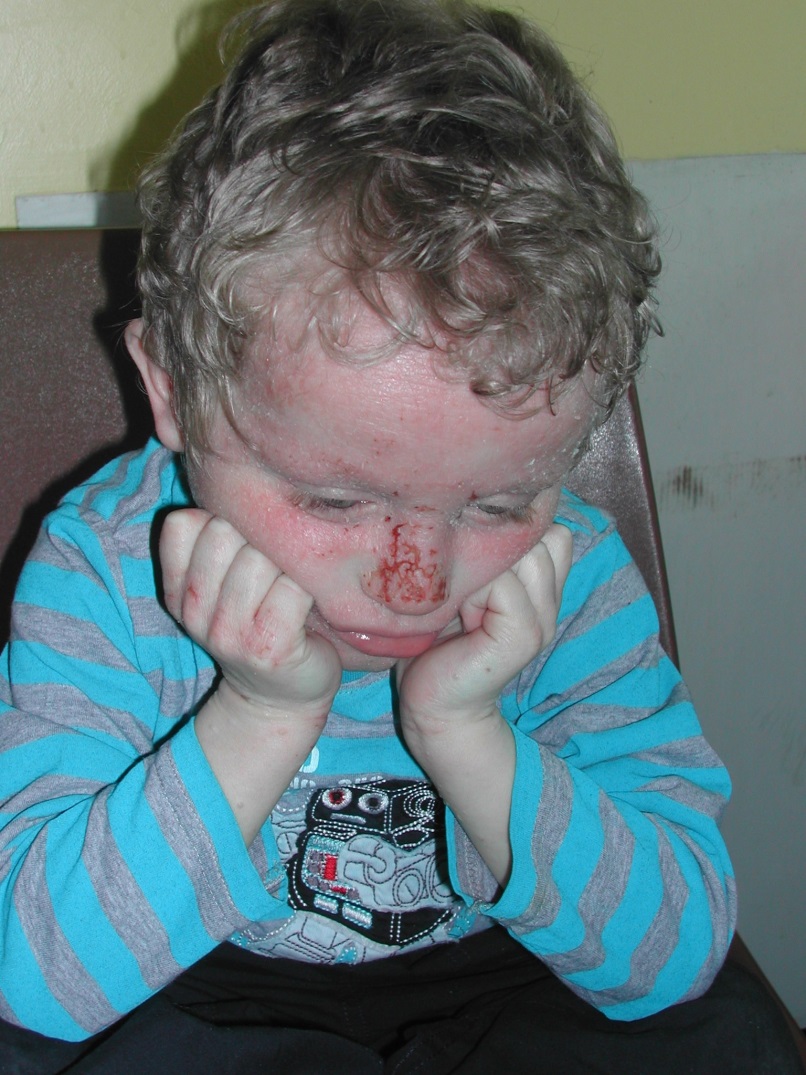 Start with some body surface area
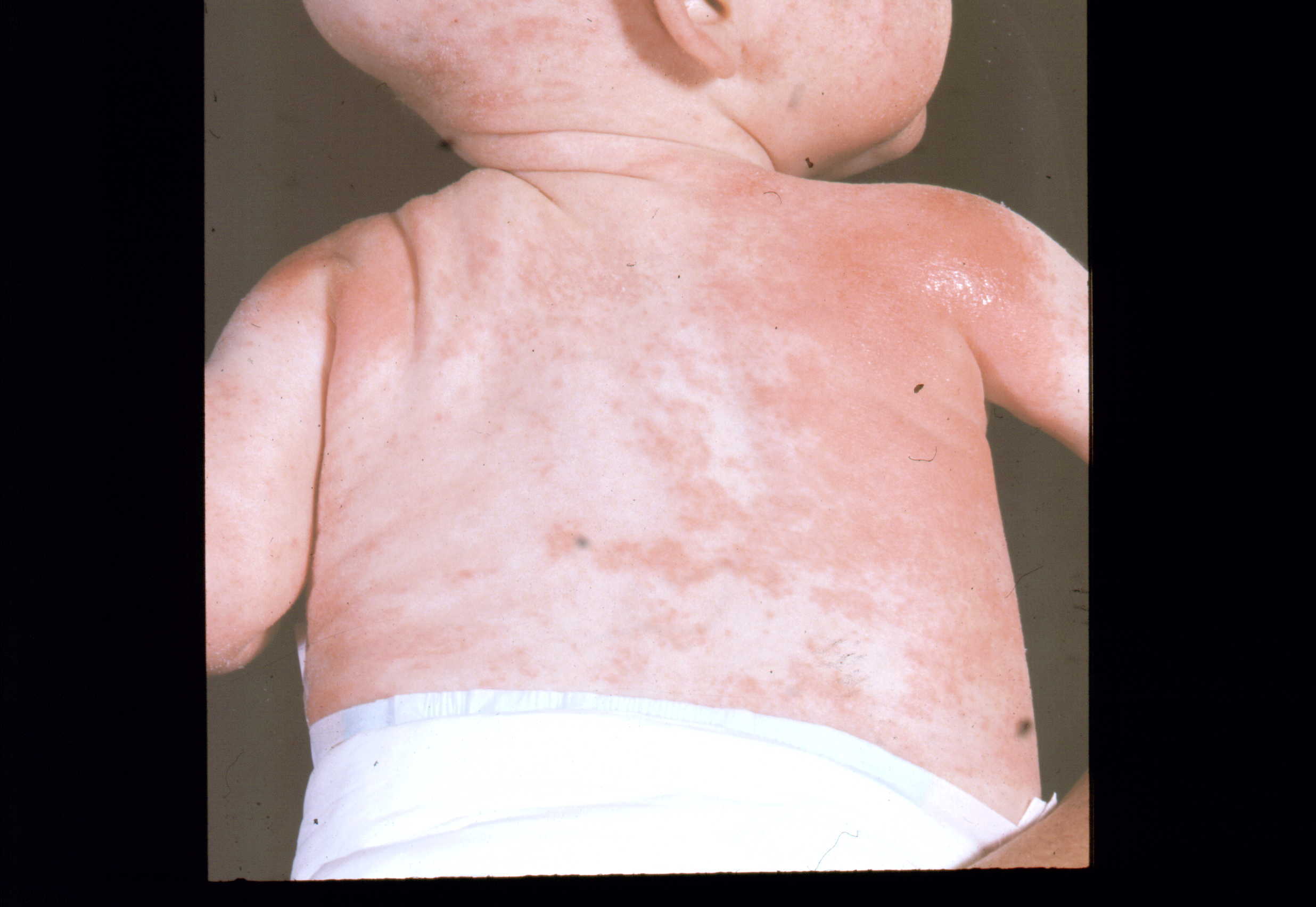 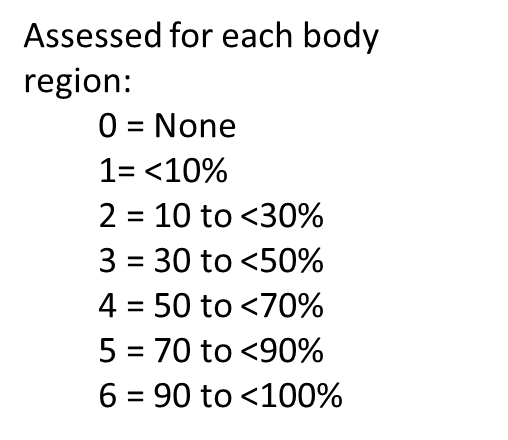 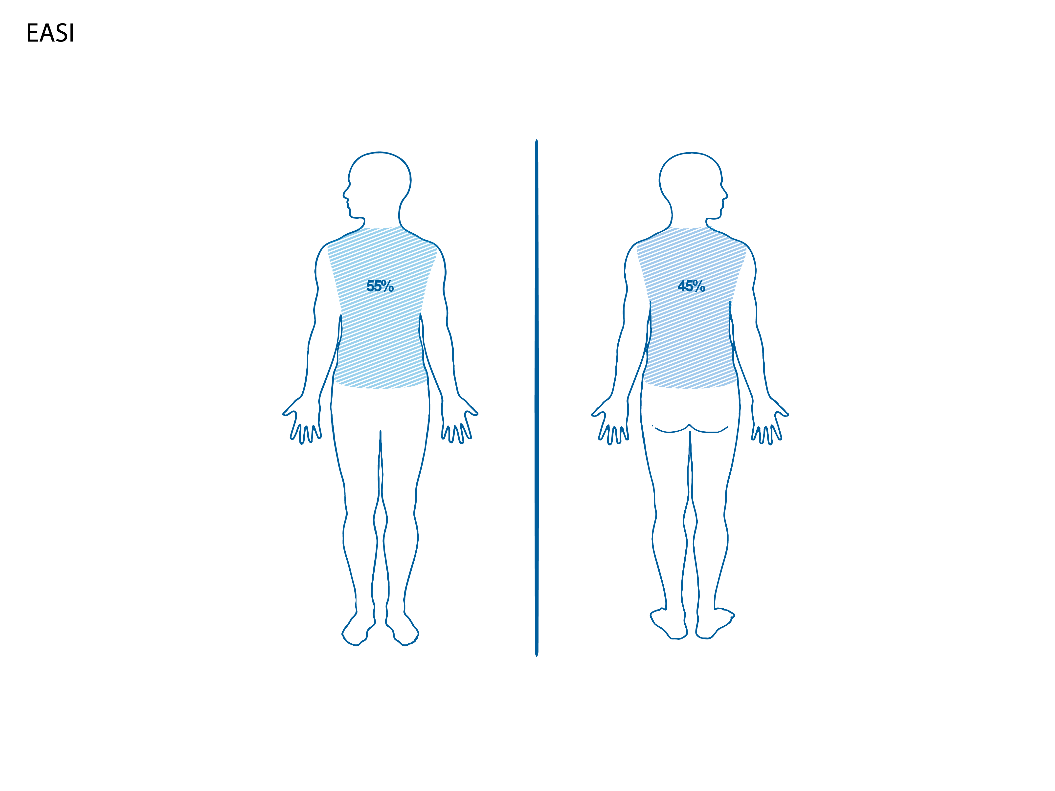 Trunk
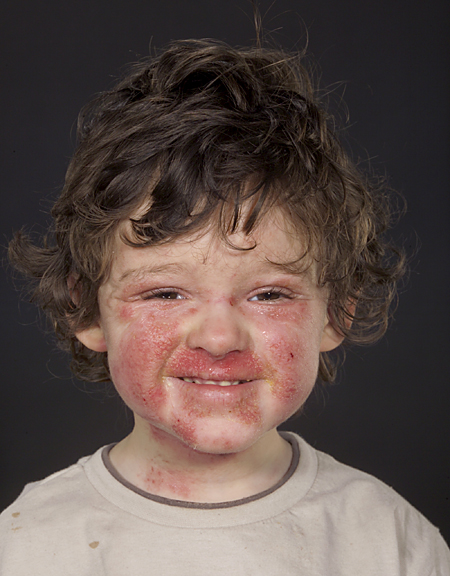 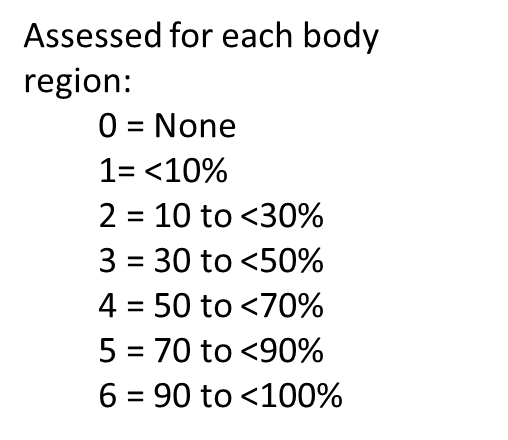 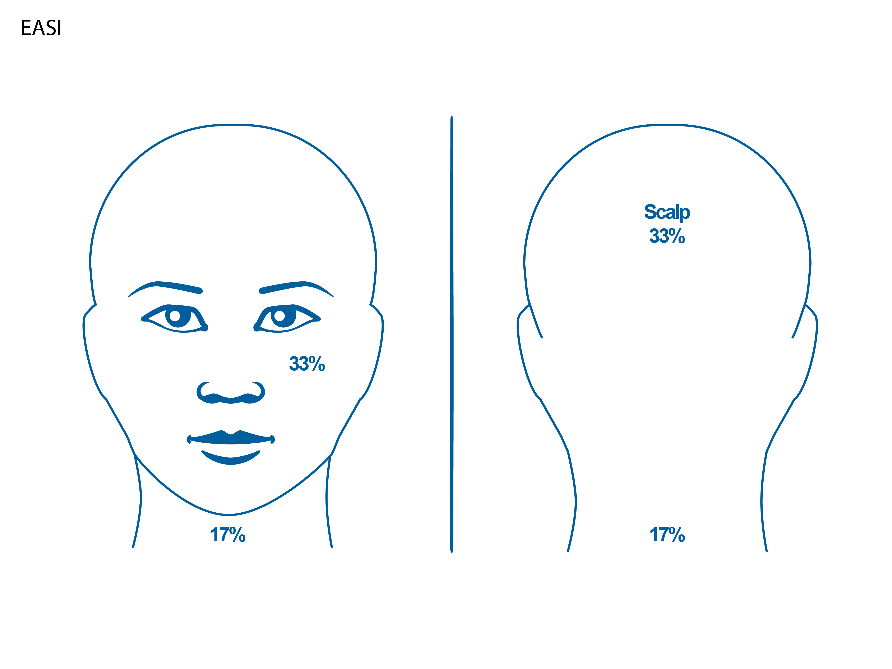 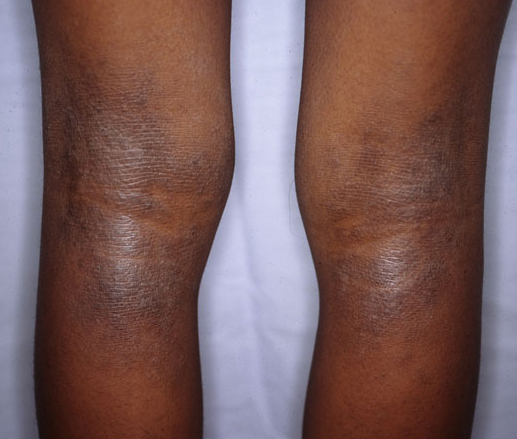 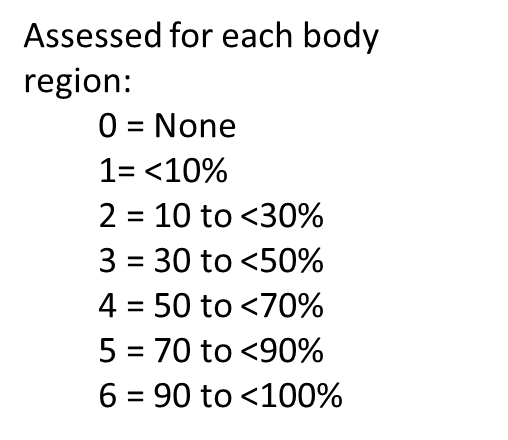 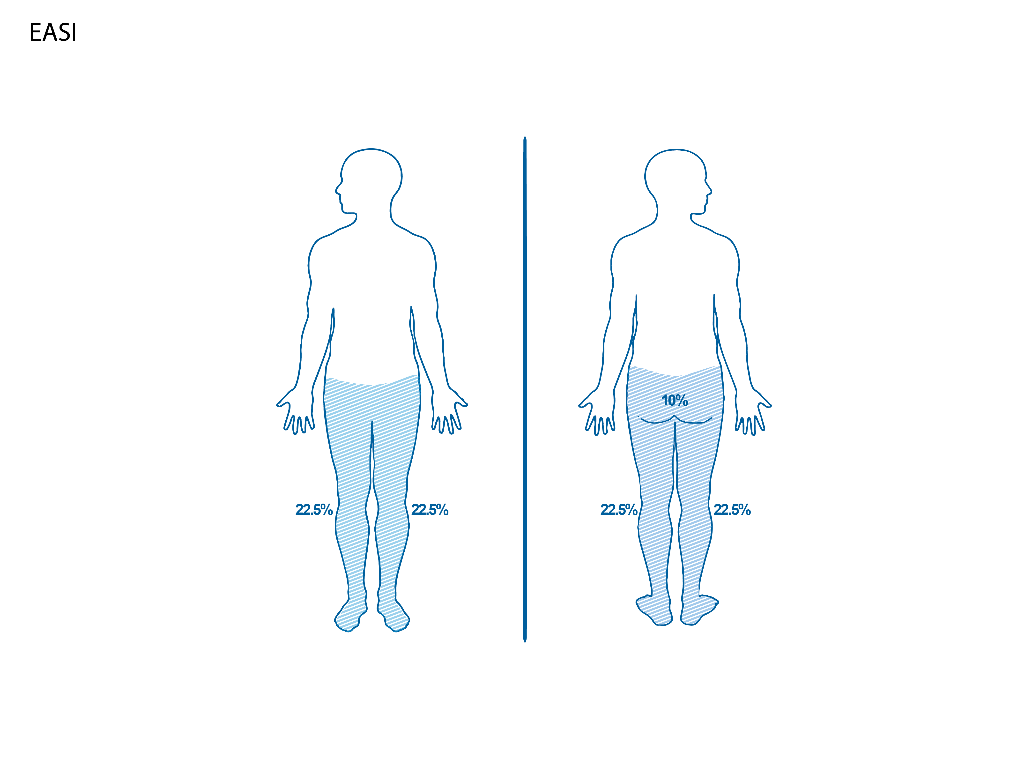 Lower extremities
Assess severity of 4 key signs in each body region

Erythema (redness)
Oedema / papulation  (swelling and bumpiness)
Excoriation (scratch marks)
Lichenification (“leatheriness”)


Score the degree of severity of each sign for each body region separately
Let’s do the 4 intensity sign
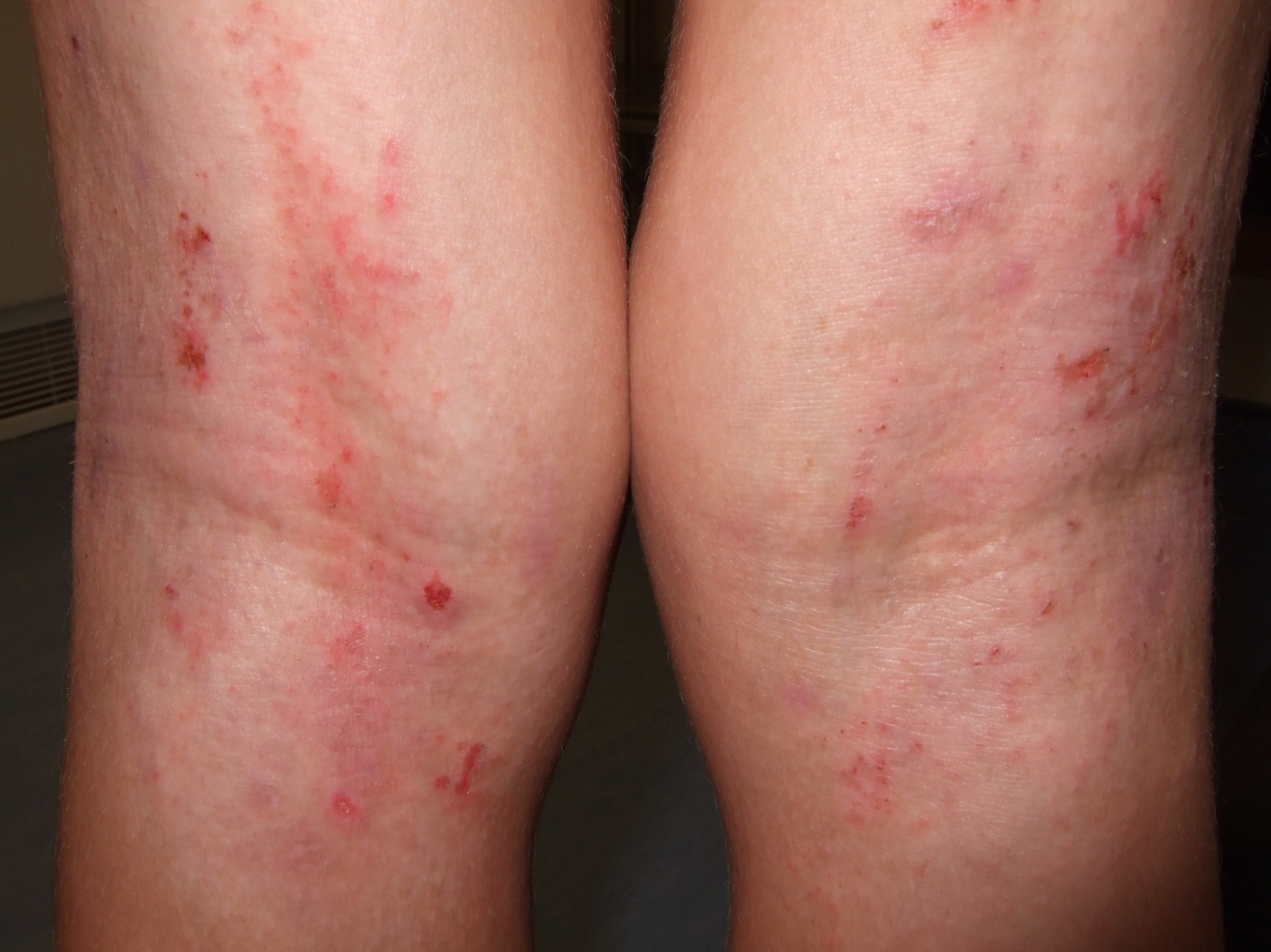 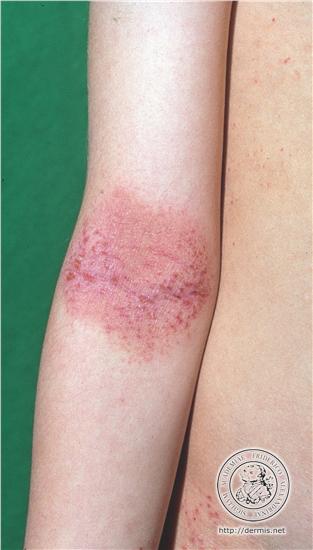 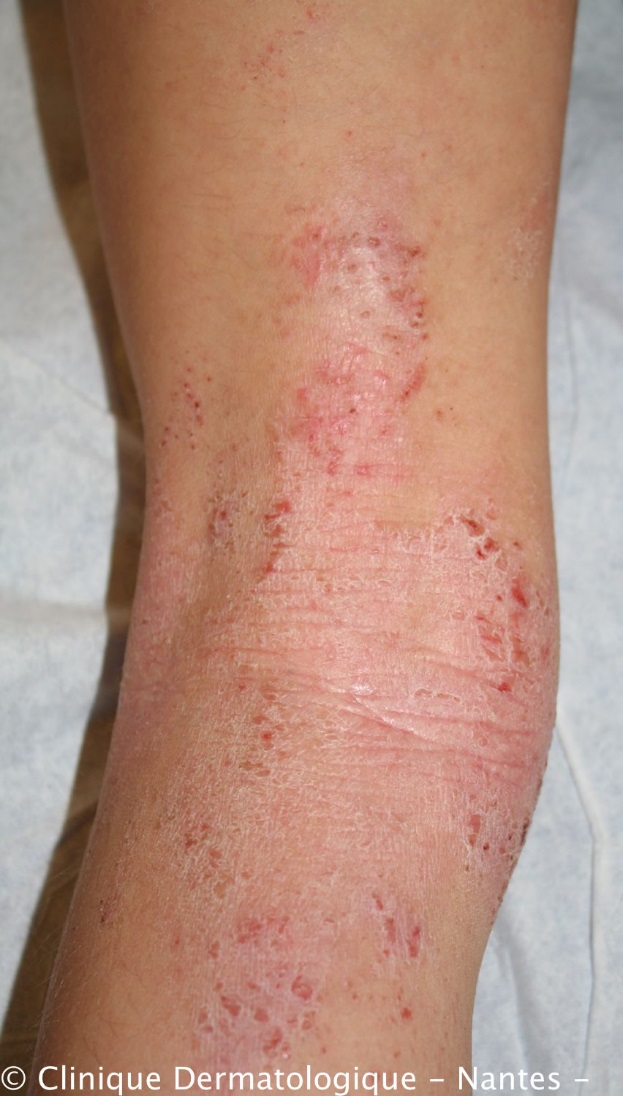 Now you try some: Slide 1:
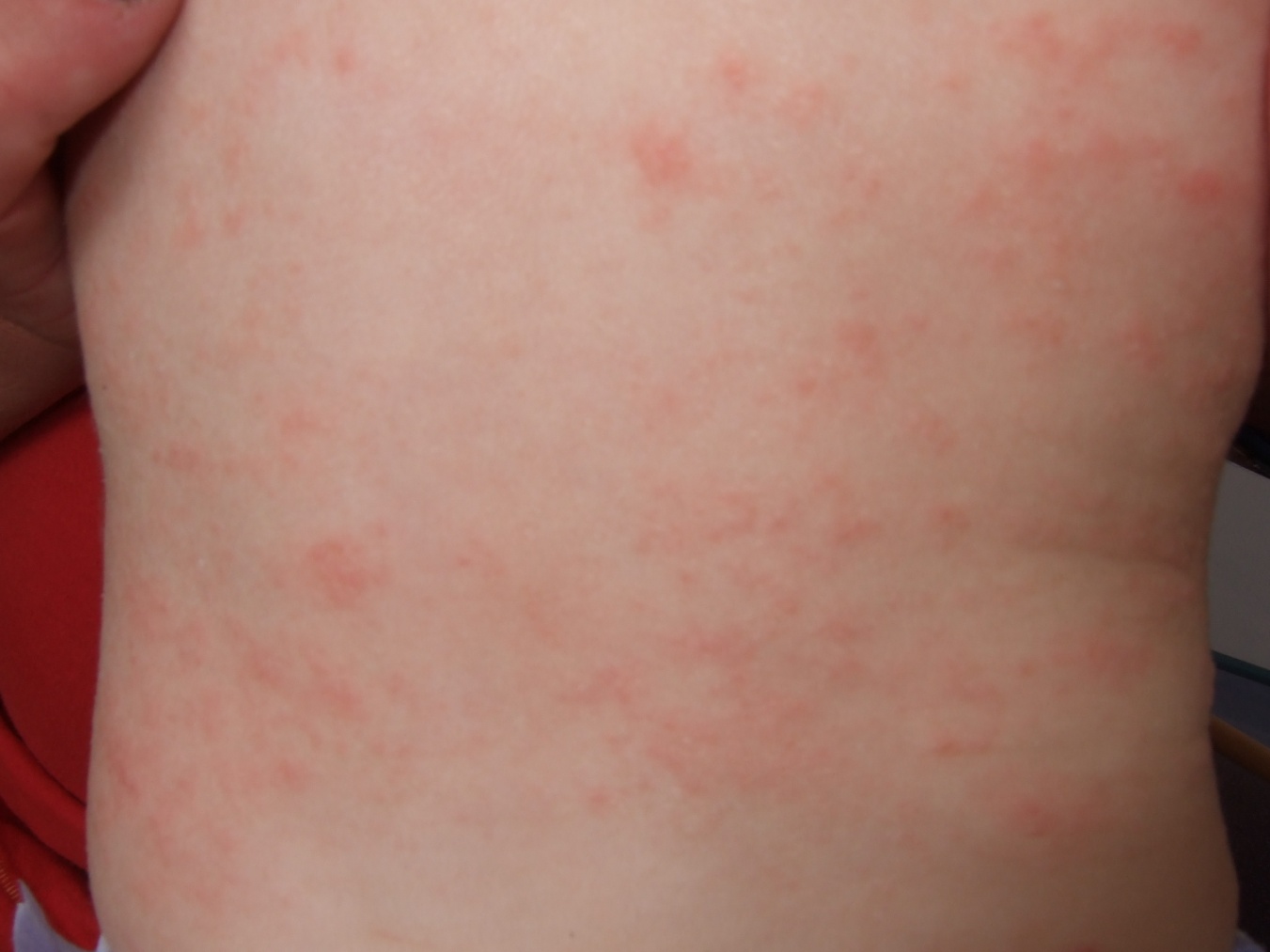 Slide 2
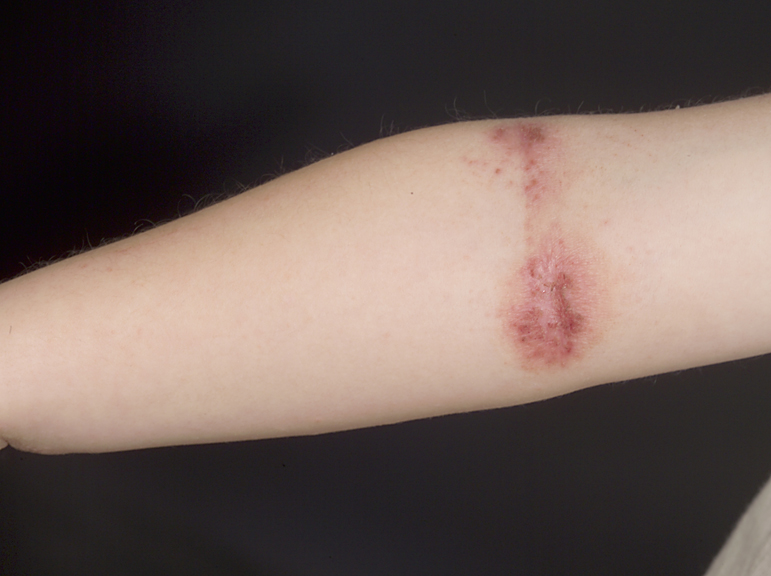 Slide 3
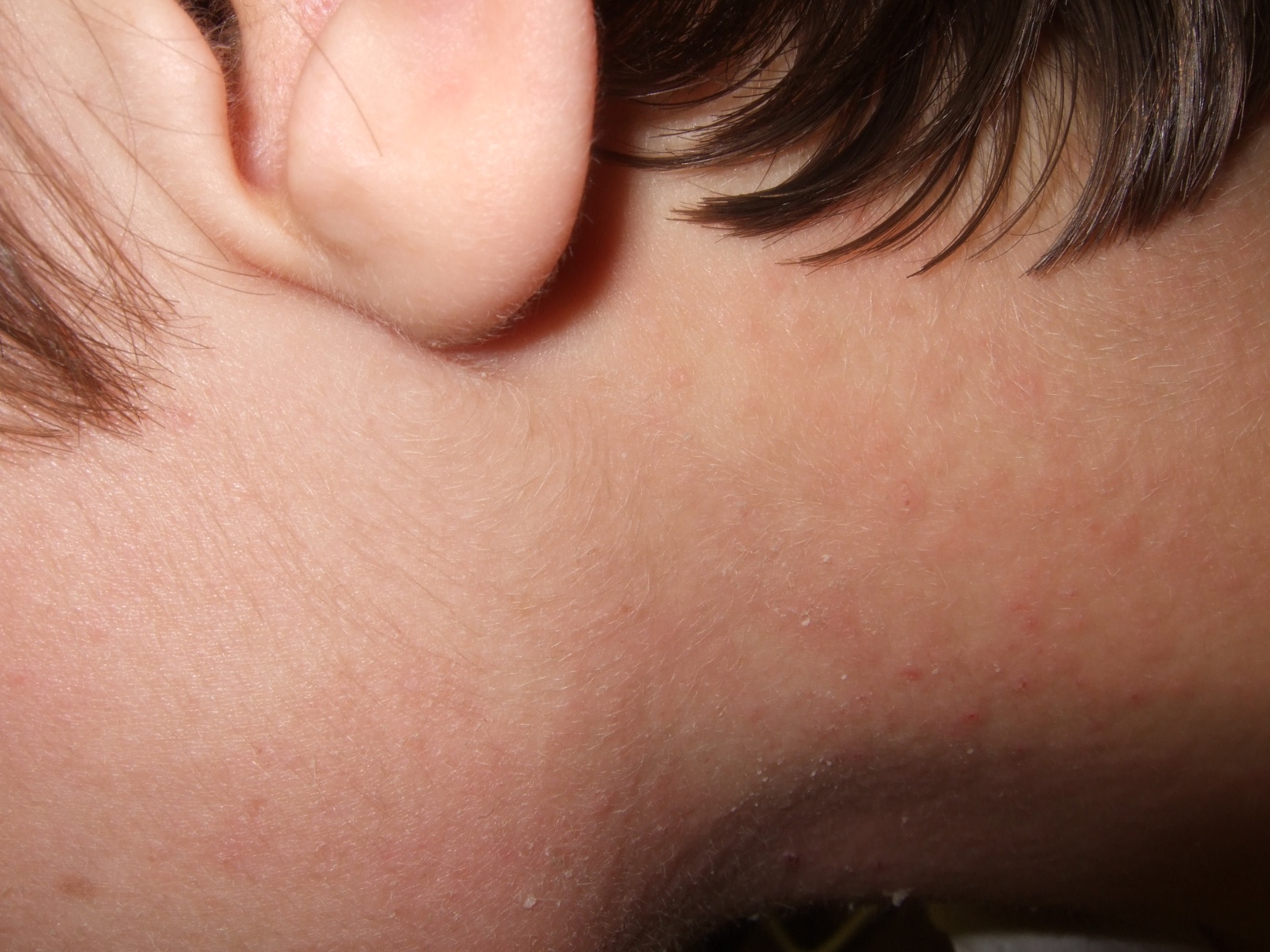 Slide 4
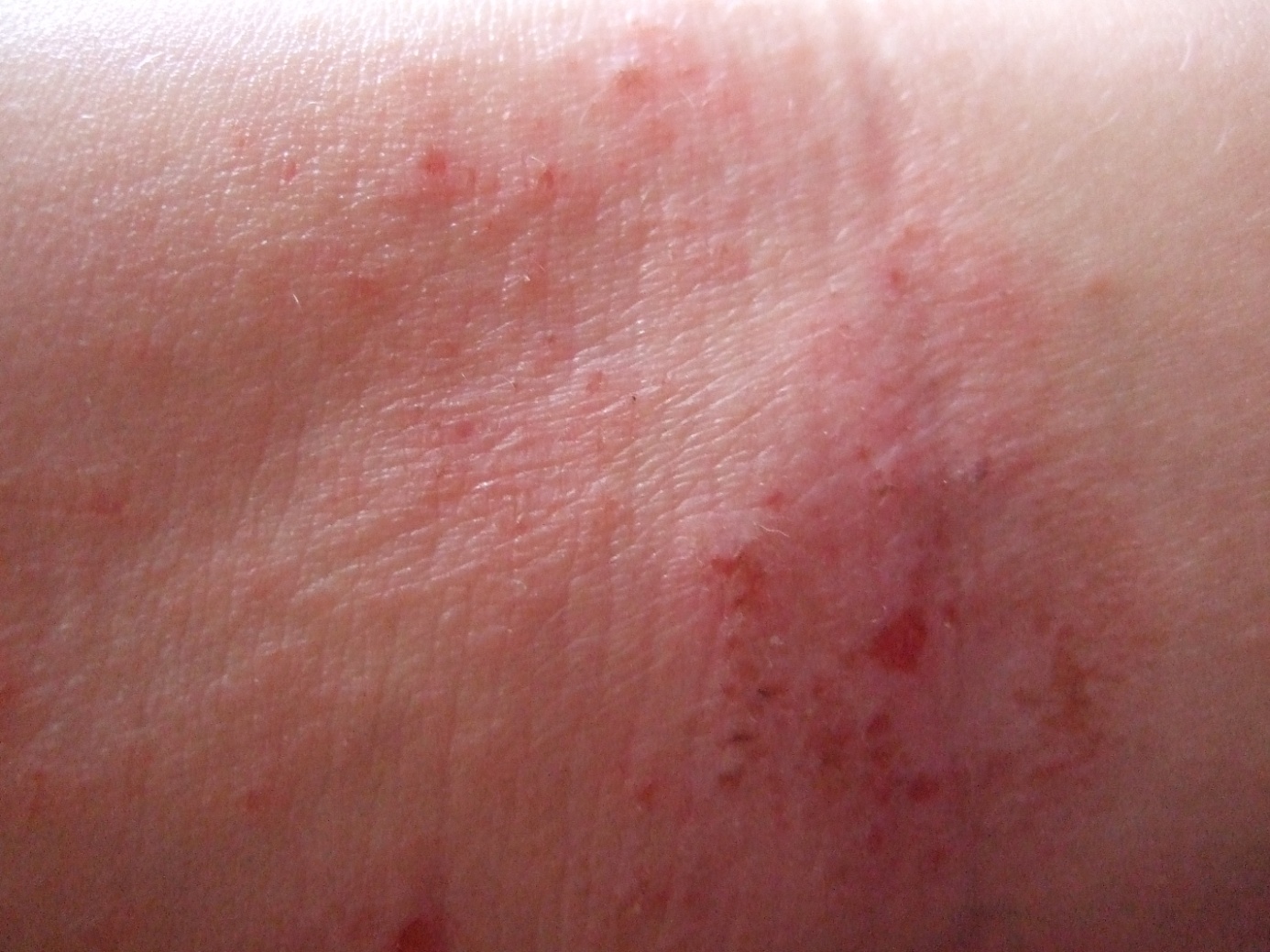 Slide 5
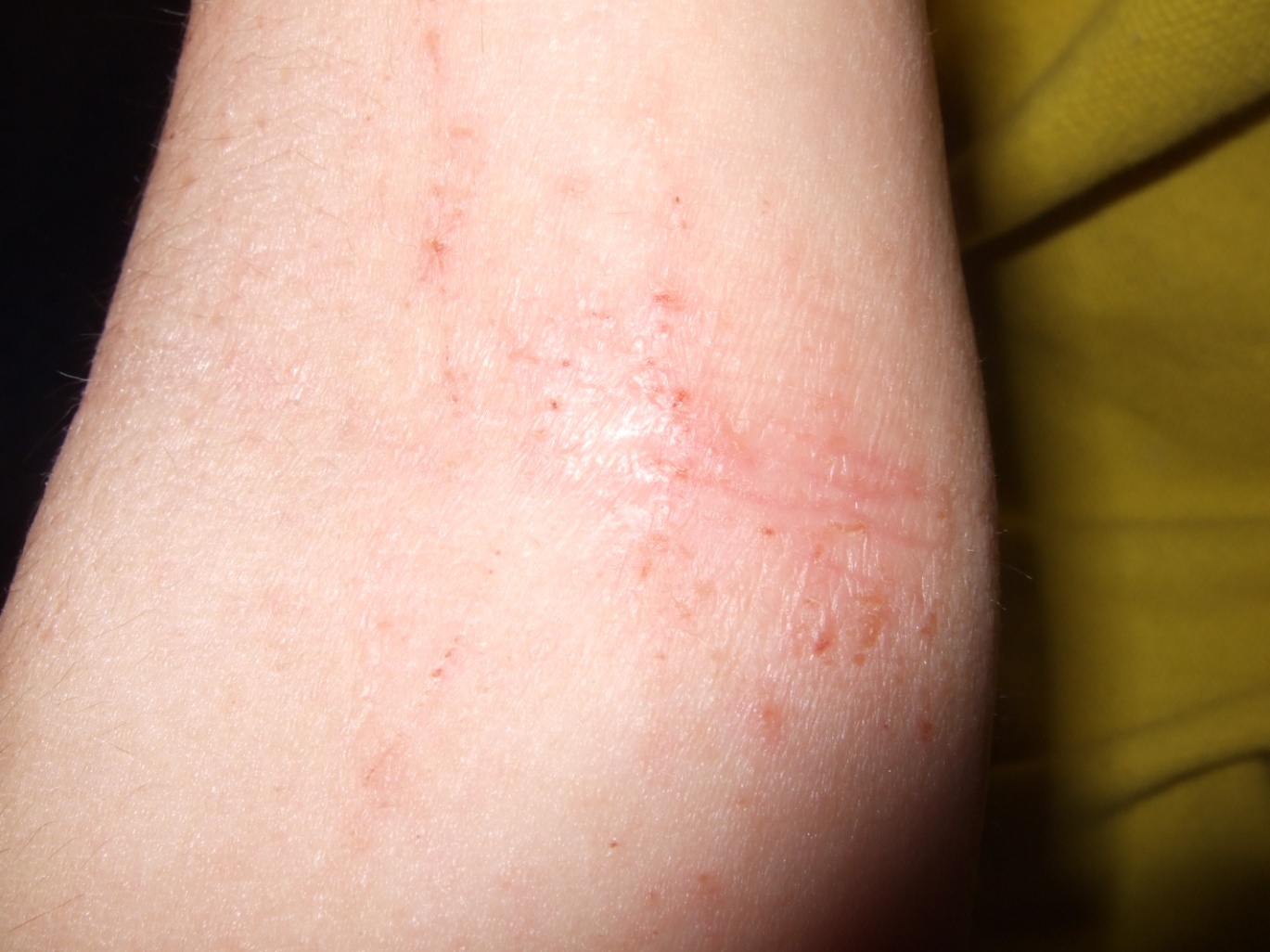 Slide 6
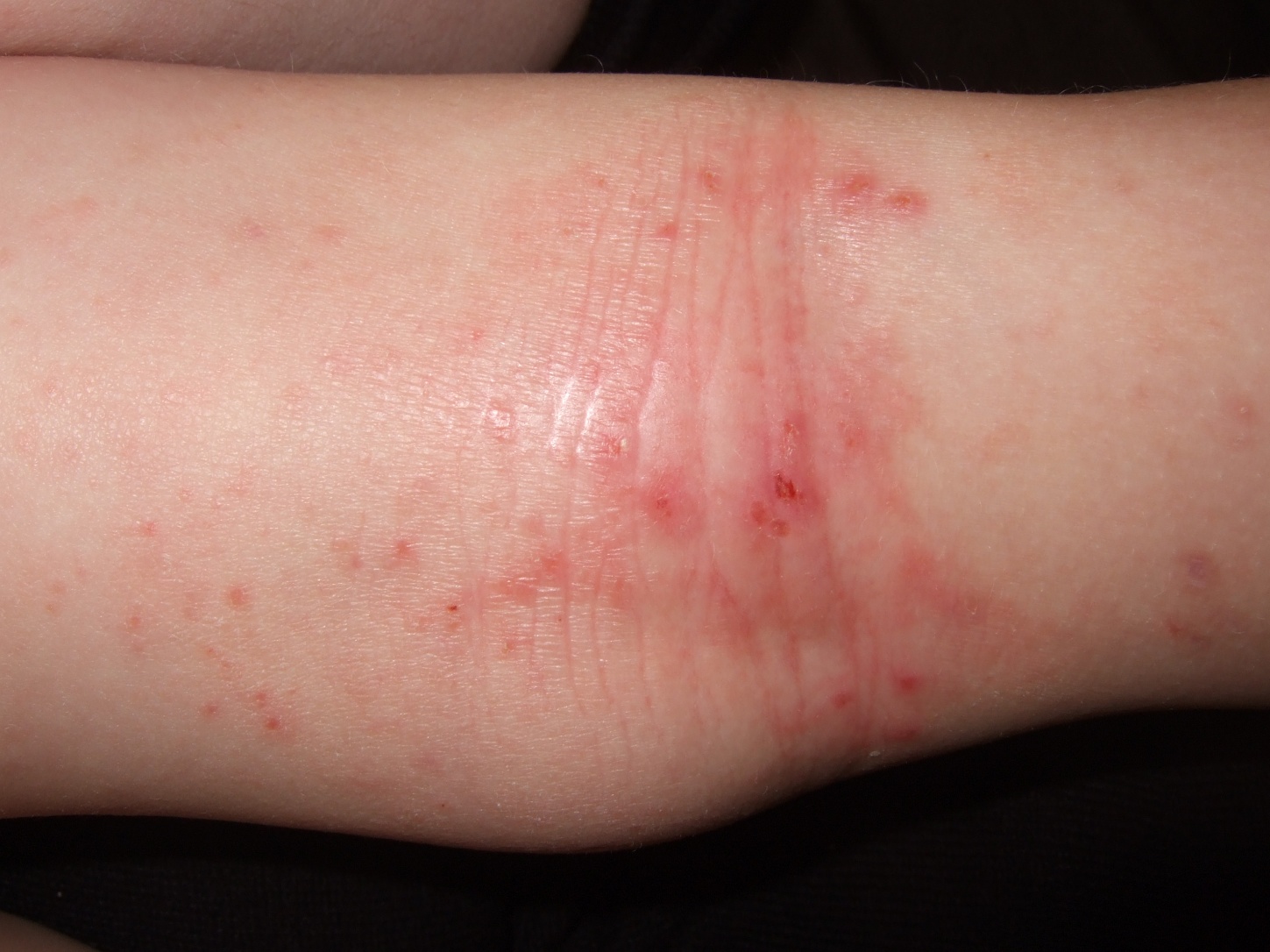 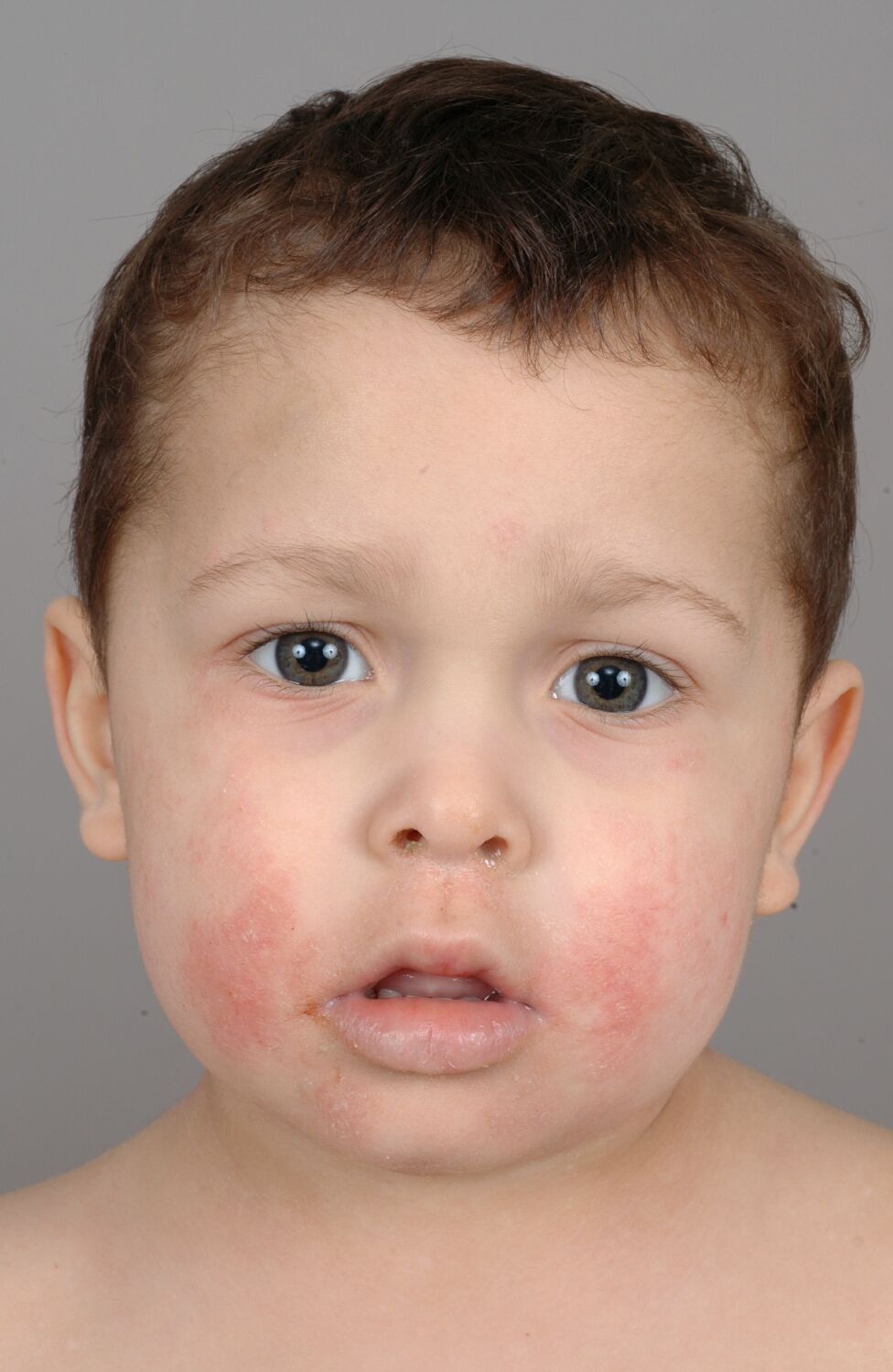 Slide 7
Slide 8
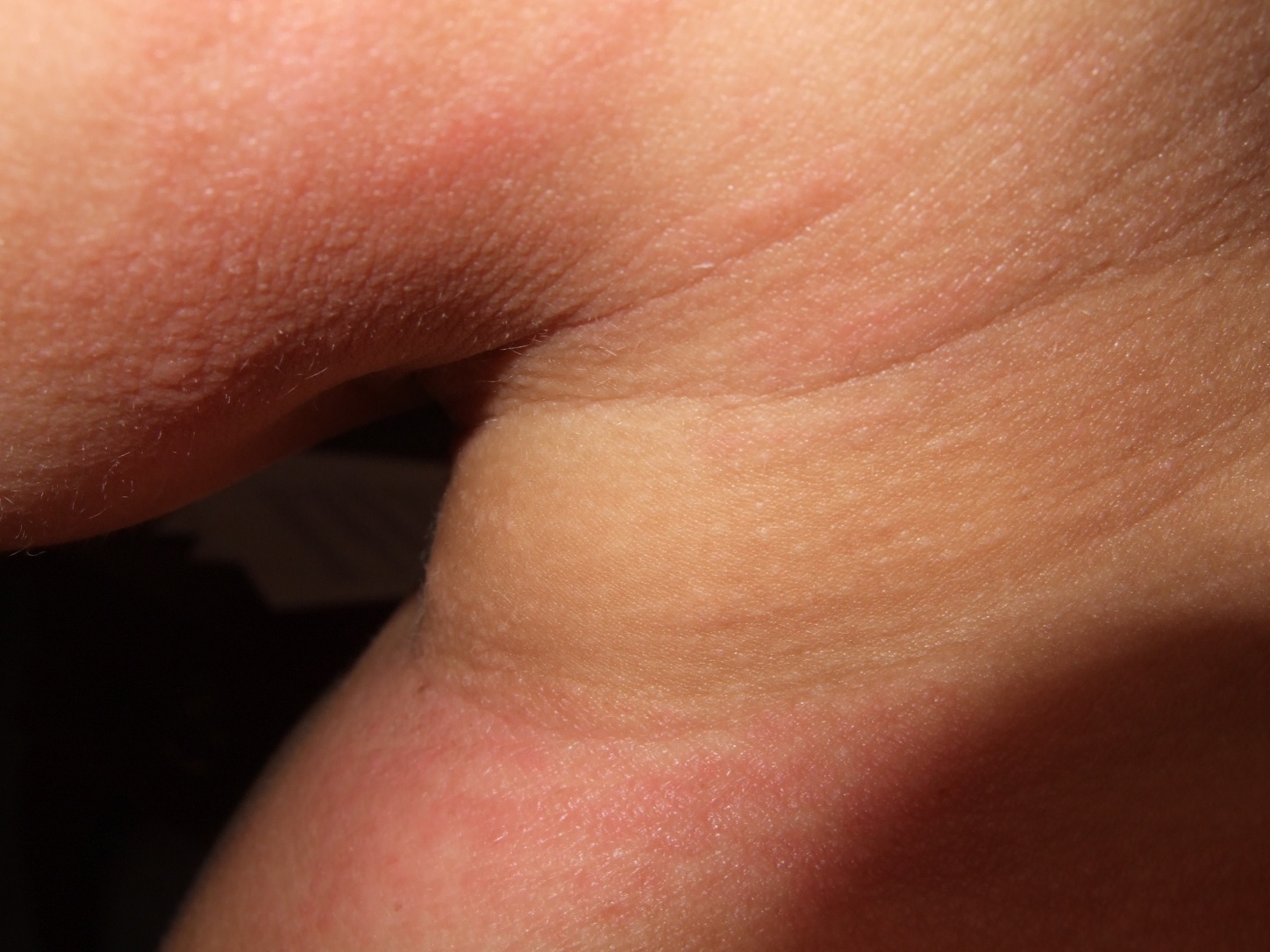 Slide 9
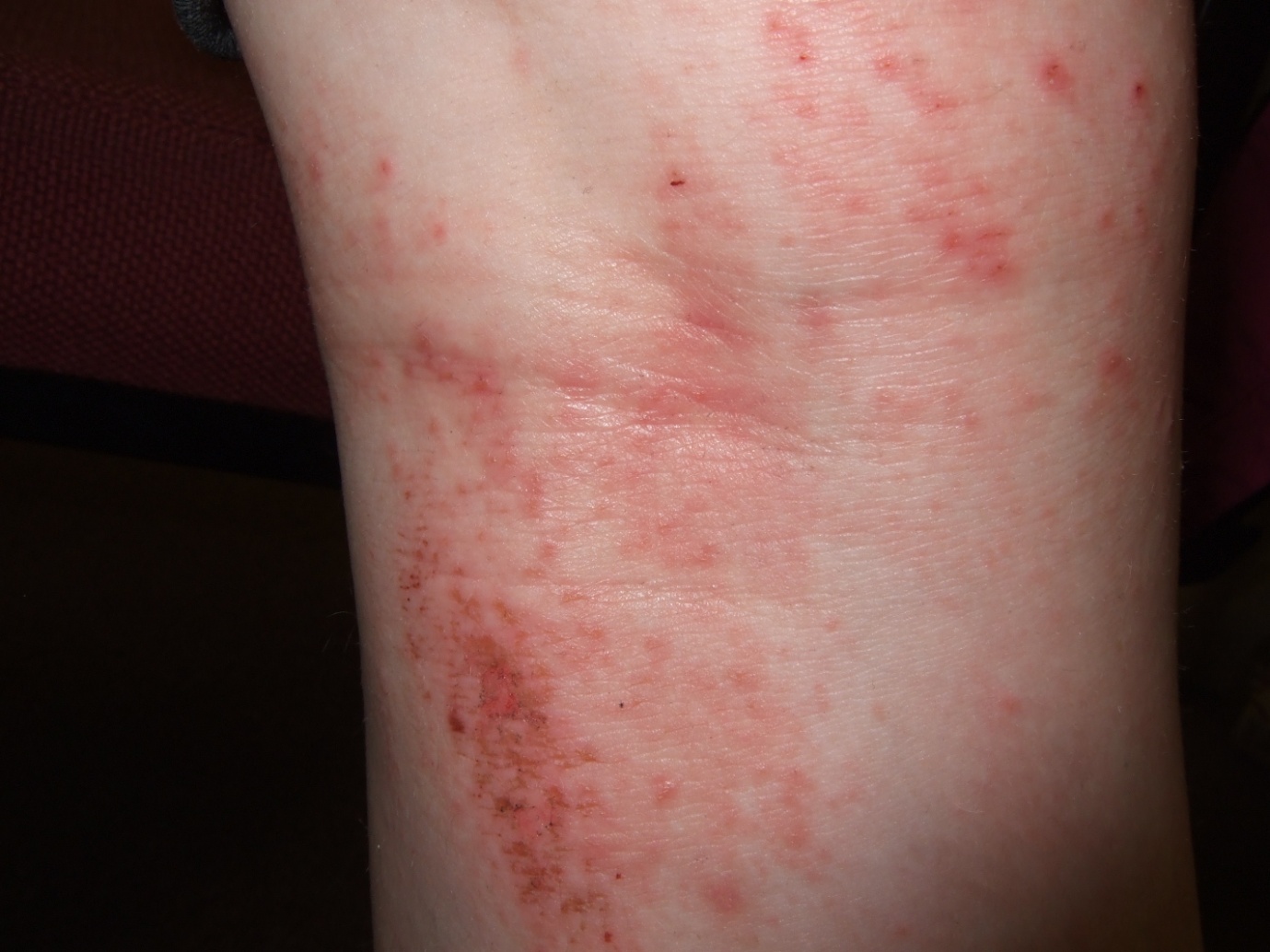 Slide 10
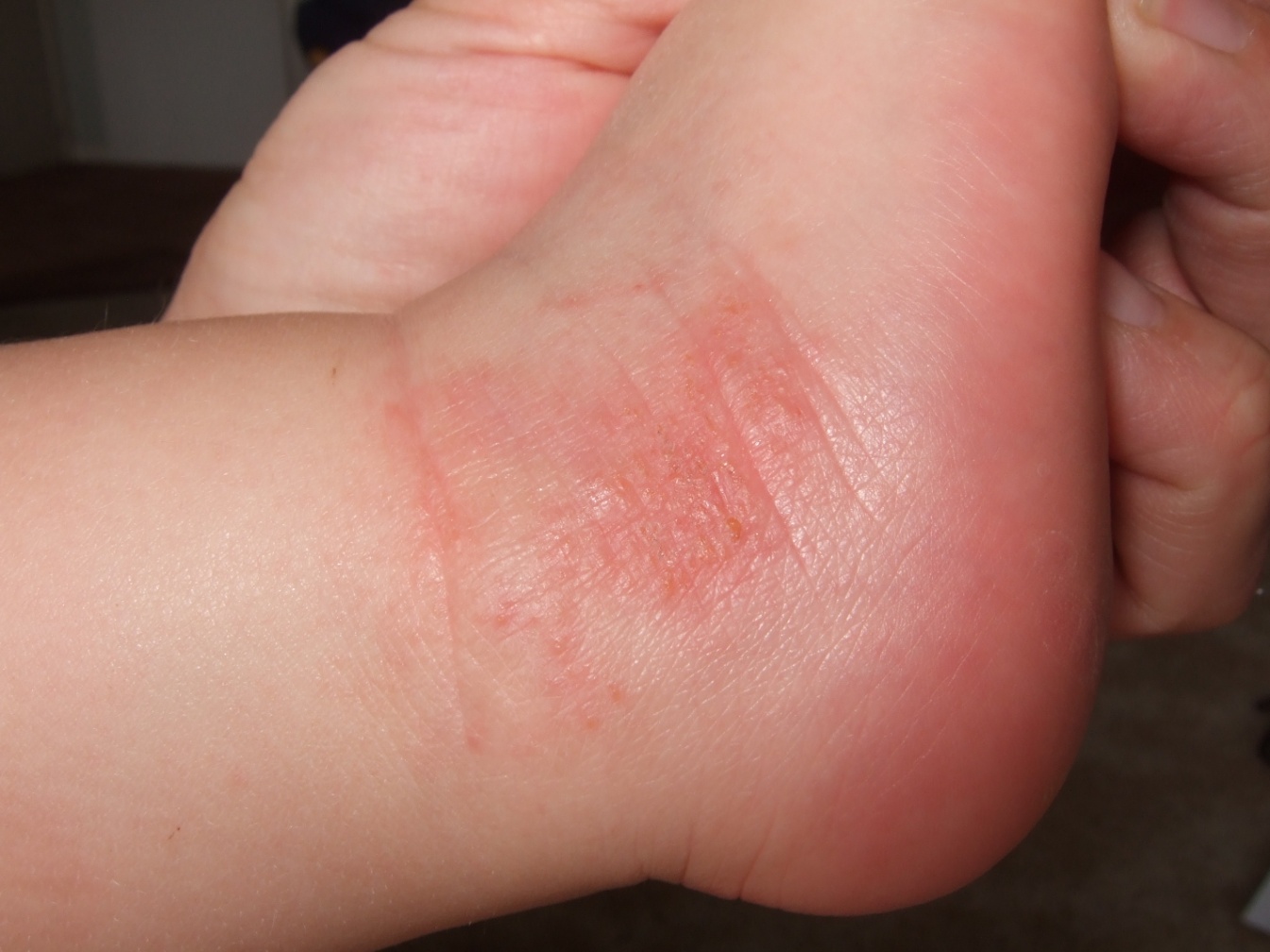 Slide 11
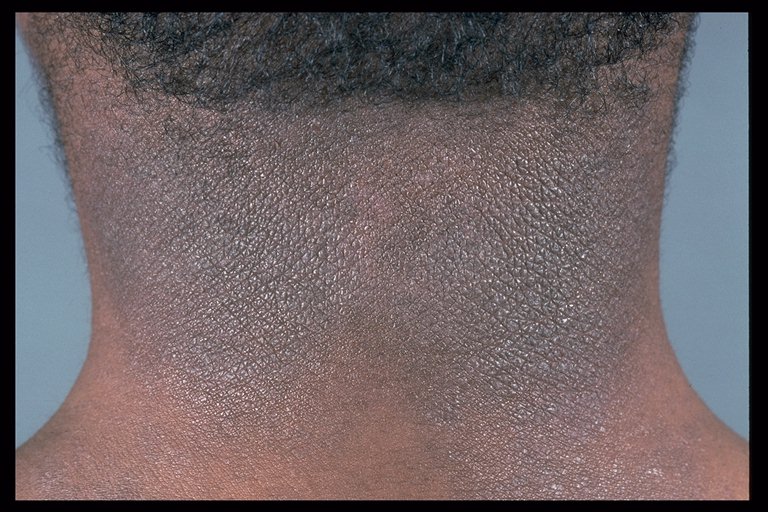 Slide 12
Slide 13
Slide 14
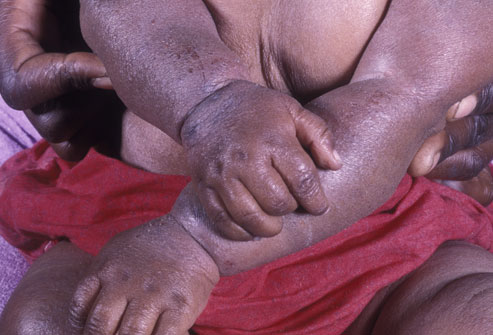 Slide 15
Slide 16
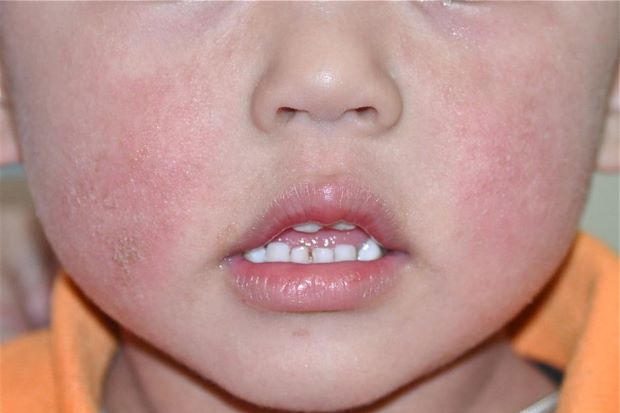 Slide 17
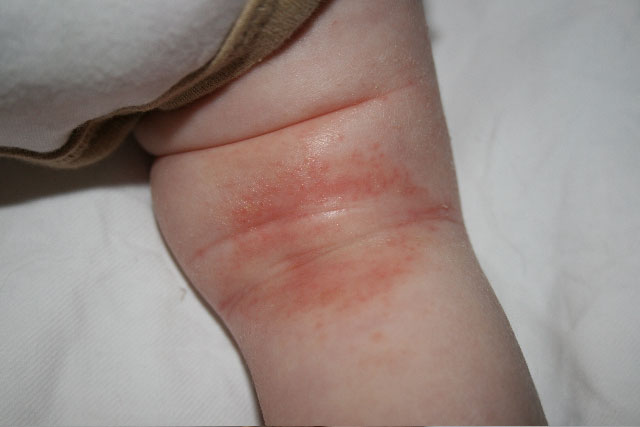 Slide 18
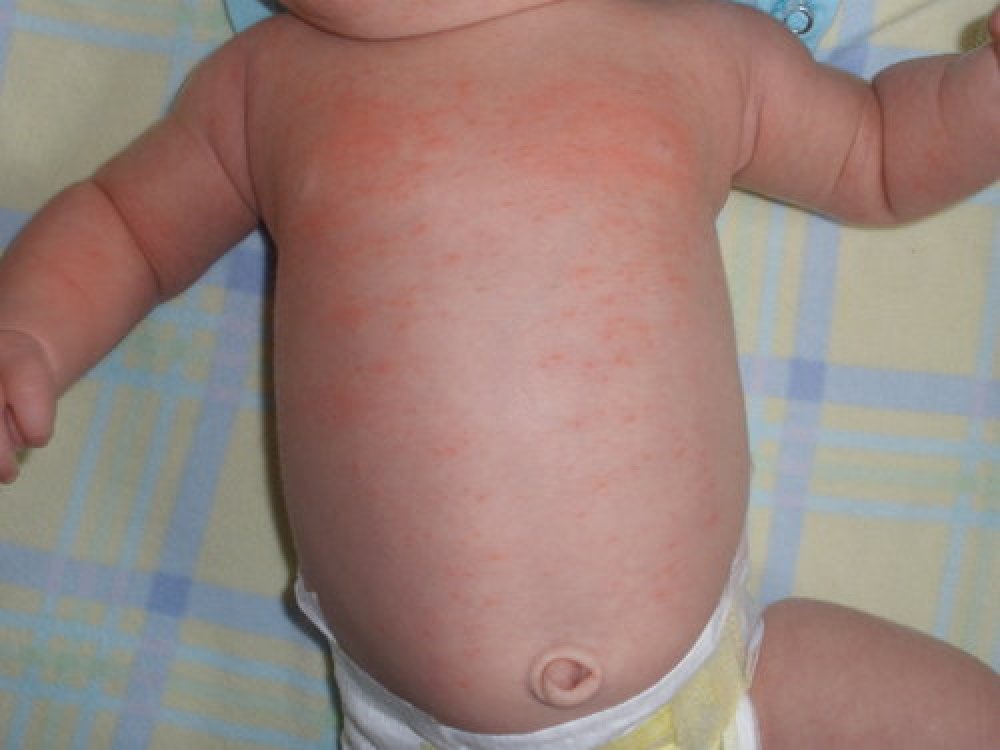 Slide 19
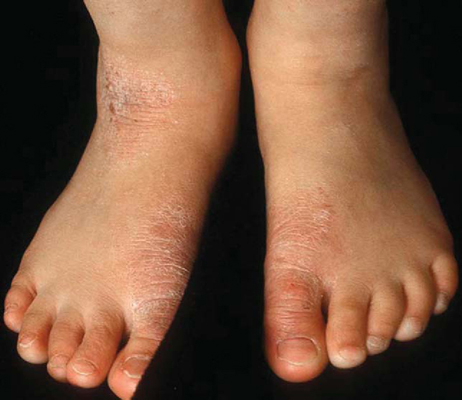 Slide 20
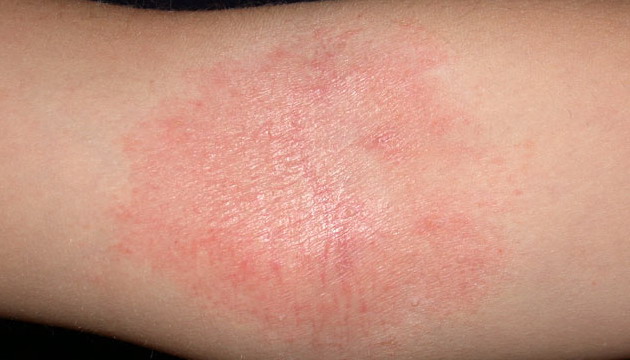 Slide 21
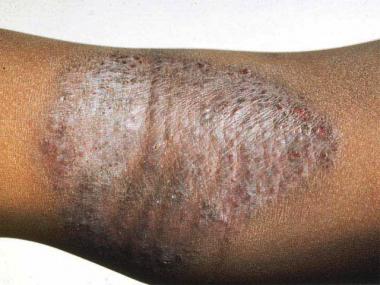